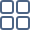 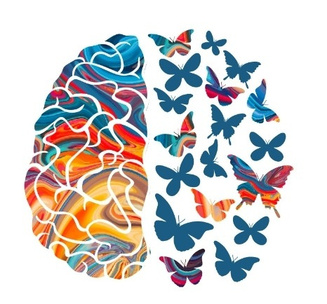 New Year 2022
New Vision of YOU
This is not a resolution,
this is a “makeover.”
Resolutions die because we are not who 
we need to be in order to achieve them.
COACHINGWITHMELANIE.COM | © 2021 MELANIE ESCALANTE
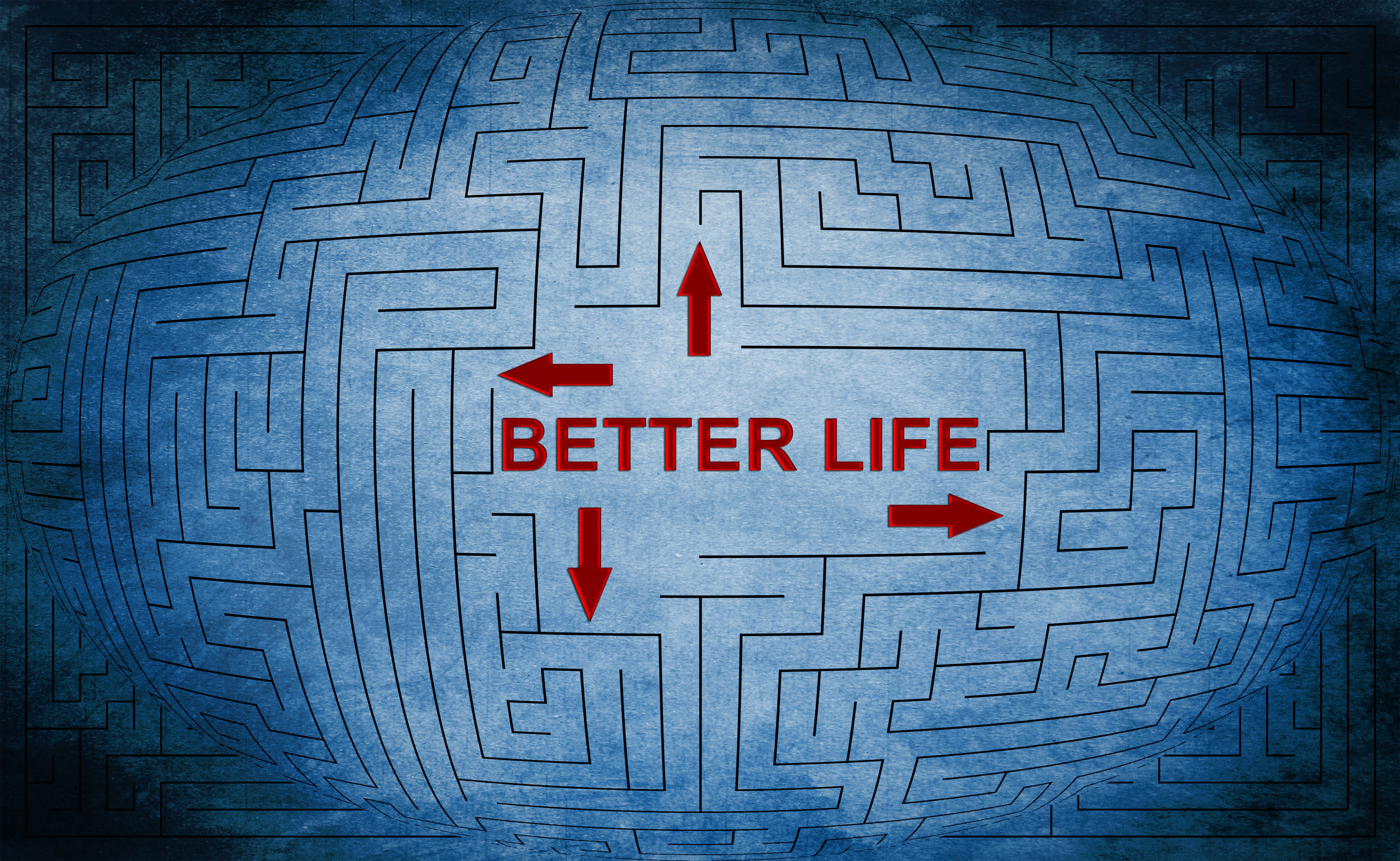 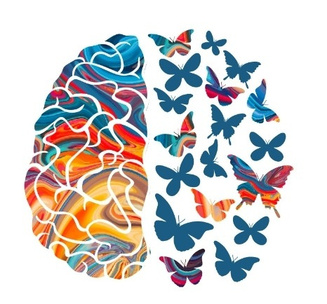 Life is better when we are better!
Before we think about goals, resolutions, what we want, we need to think about who we want to be. Total makeovers are possible but we must see it first (visioneer), give ourselves great reasons to do it (make it compelling) then commit to and do the work.
COACHINGWITHMELANIE.COM | © 2021 MELANIE ESCALANTE
Self-Audit
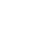 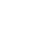 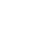 What’s the quality of your life now?
What’s great?
On a happiness scale of 1-10
Finances
Connection/Relationships
Body (physical/health)
Career/Business
Giving/Serving
Spiritually
Fun/Adventure
Character
Growth
Using what you have identified so far, list all the good things that support you to grow,  be happy  and successful.

When the list is complete - ask yourself what else is there that is not on the list, then add it.
What’s missing?
List what is causing unhappiness, dissatisfaction incl:
Material, relational & spiritual things
Perspectives/mindsets
Personal character traits
COACHINGWITHMELANIE.COM | © 2021 MELANIE ESCALANTE
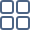 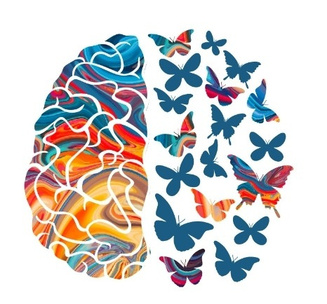 Who do I want to be and why?
Create an action plan:
What traits do you need to strengthen or develop?
What needs to change/shift?
What do you need to learn?
What has prevented you in the past?
How committed are you?
What accountability structure will you use?
Be the change you want to see in the world - Mahatma Gandhi
COACHINGWITHMELANIE.COM | © 2021 MELANIE ESCALANTE
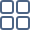 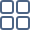 Decision Making
Action
Results
You/life after the shift
(See yourself anew, directing vs. managing your life)
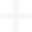 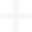 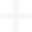 Leading yourself and others with clarity, character, confidence & self-control
Walking the talk! Doing and being what you say you are going to do and be.
Life expansion:
Increased capacity, vision, appreciation, joy, connection, contribution to the world.
COACHINGWITHMELANIE.COM | © 2021 MELANIE ESCALANTE
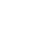 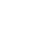 10 X 2-letter words to live by:
IF IT IS TO BE, IT IS UP TO ME!
MAKE YOU 
A HAPPY NEW YEAR
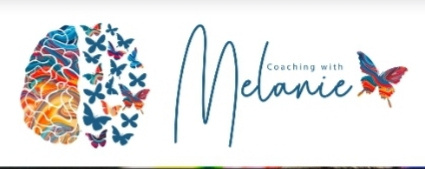 COACHINGWITHMELANIE.COM | © 2021 MELANIE ESCALANTE